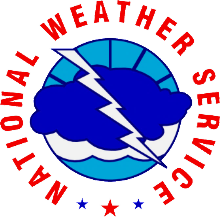 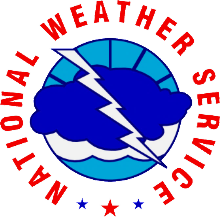 Comparison of Spectrum Width, Normalized Rotation, and Correlation Coefficient in Tornadic QLCS and Supercell Circulations
Brian Greene
University of Oklahoma

Ted Funk and Zack Taylor
NOAA/NWS Louisville KY

Kevin Deitsch
NOAA/NWS St. Louis MO
1
Objectives
Define values, spreads, and trends in SW, NROT, and CC associated with tornadic QLCS and supercell circulations, and develop operational recommendations
Can such values be used to estimate tornado strength?
How valuable is SW in assessing/predicting tornadogenesis?
2
Methodology
GR2 used to analyze tornadoes by mode and intensity over OH, TN, and mid-MS Valley
 30 TOR events and 158 total tornadoes
3
Parameters recorded for each tornado
Min CC, max TDS depth – Each scan during and after TOR
Max SW, height AGL – Each scan before, during, and after TOR
Max NROT, height of max, depth – Each scan before, during, and after TOR
Avg SW, avg NROT – Max value for each scan ÷ by total # of scans during TOR
The Process
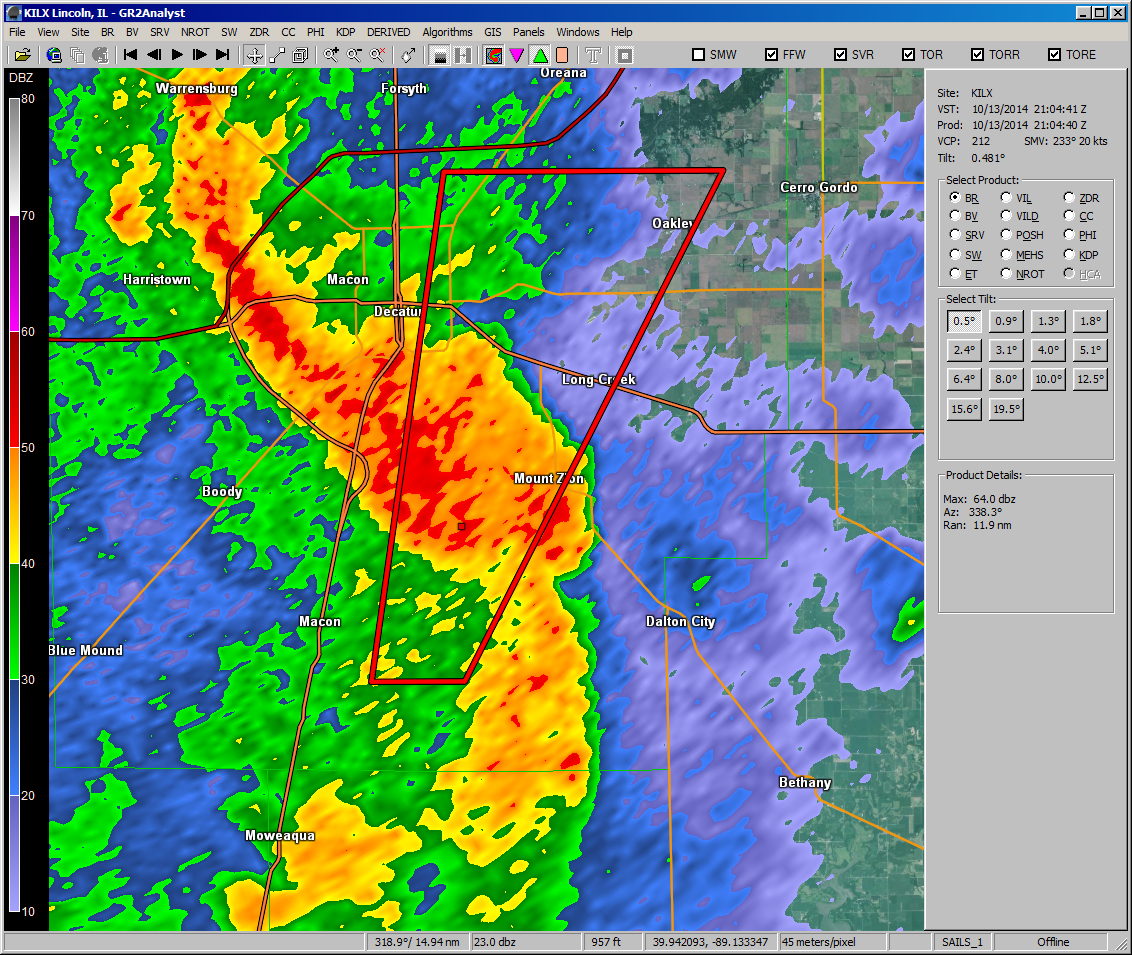 REFL
4
The Process
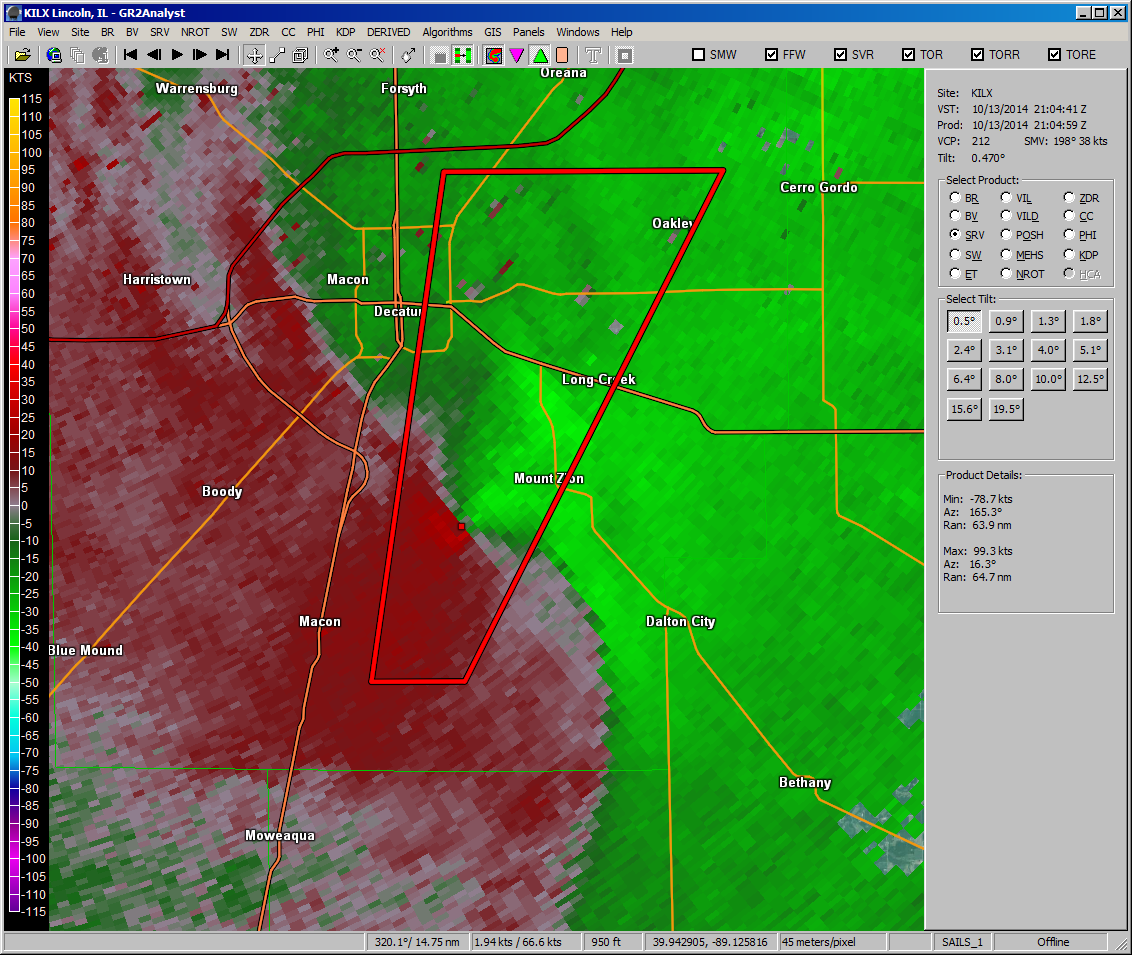 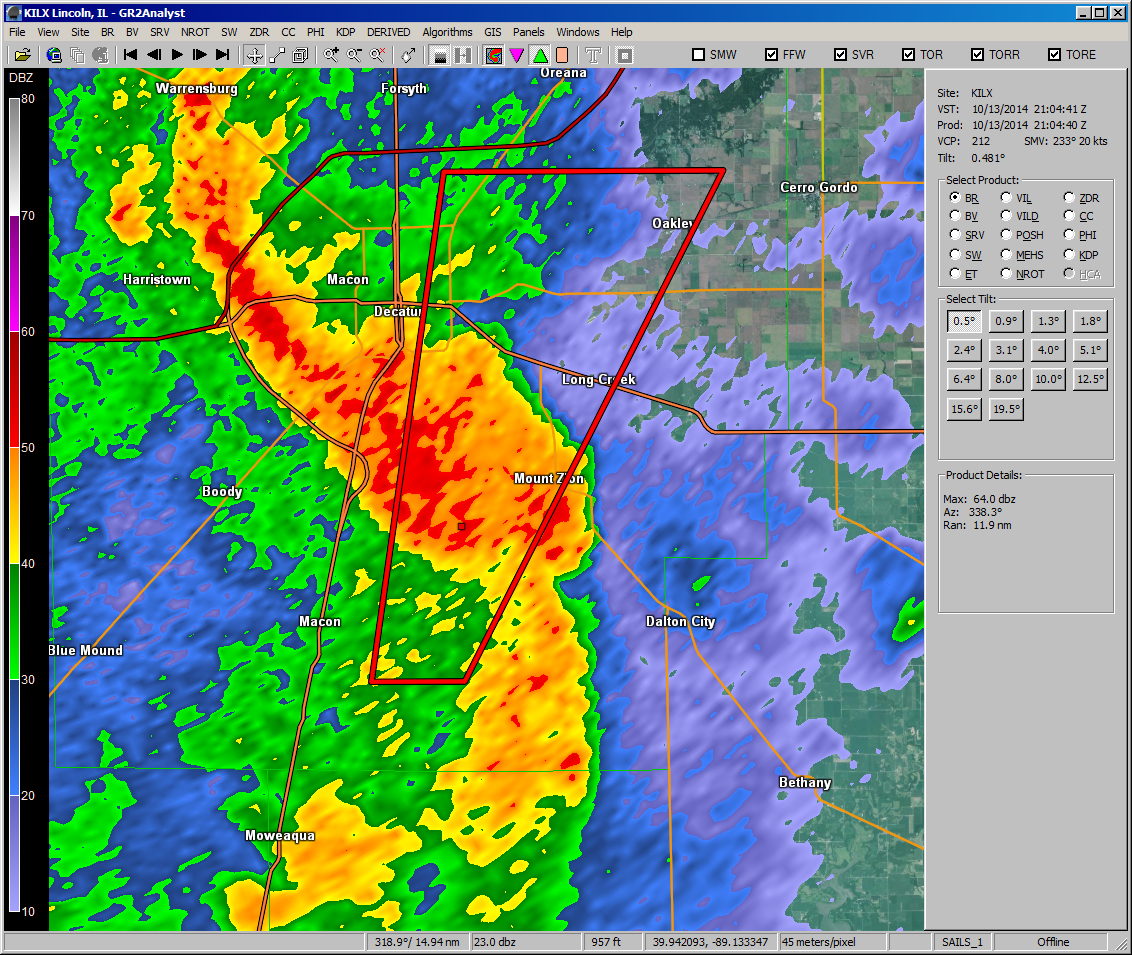 SRM
5
The Process
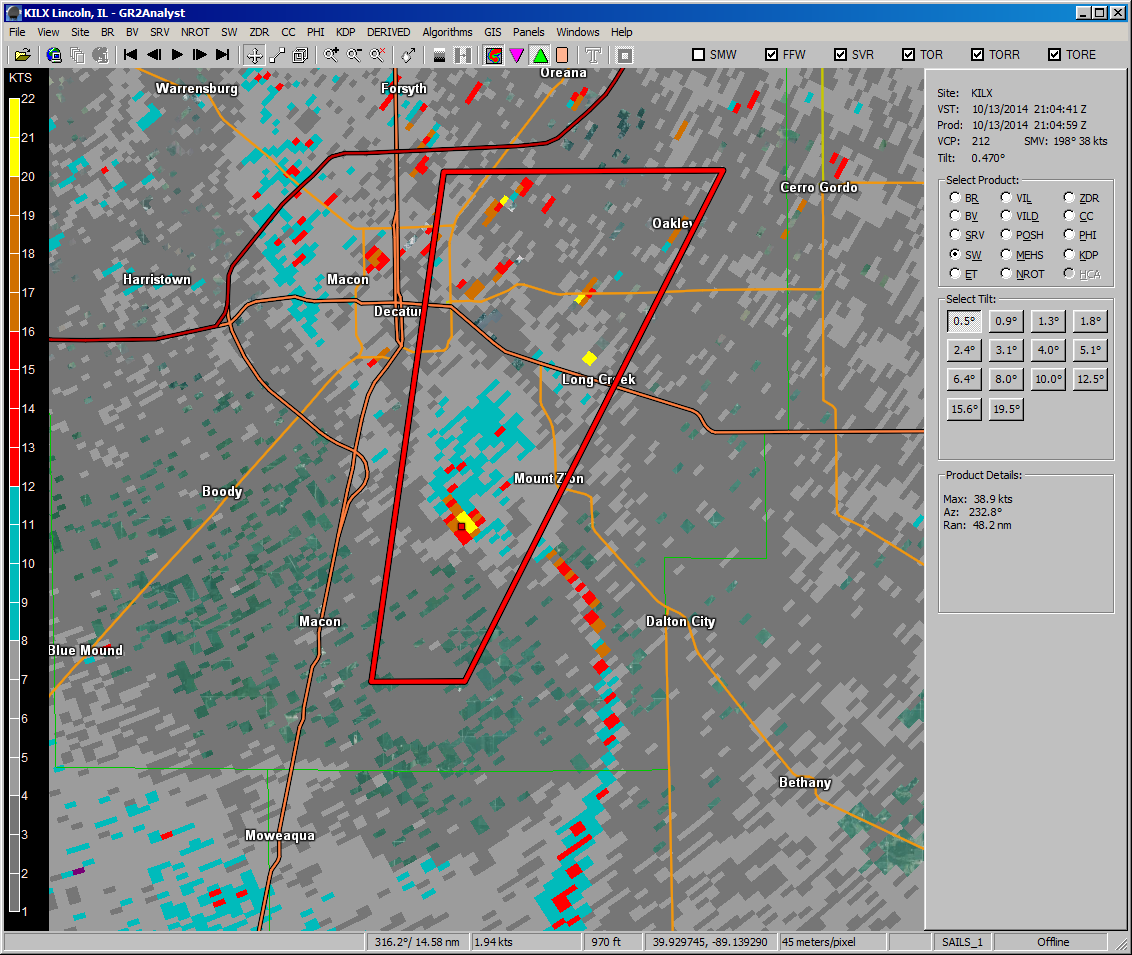 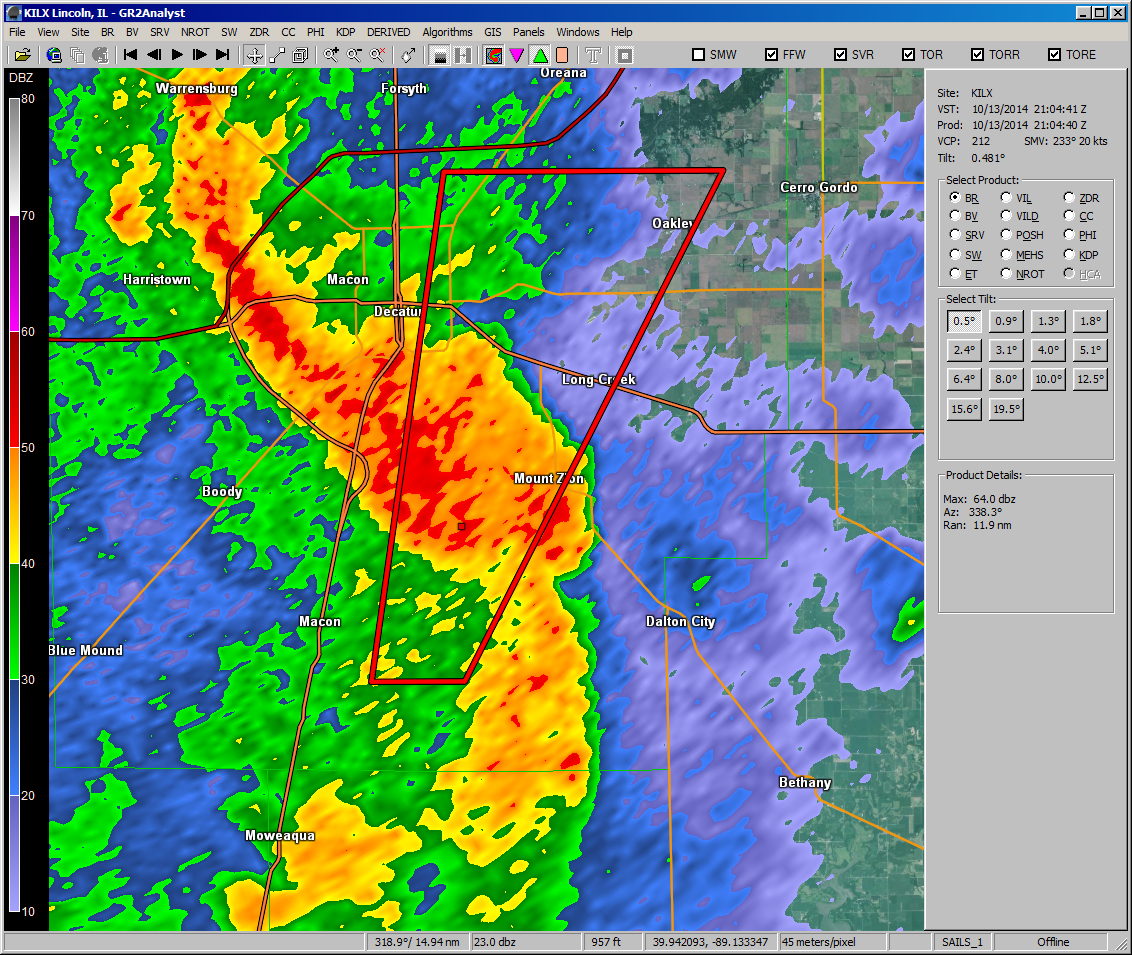 SW
6
The Process
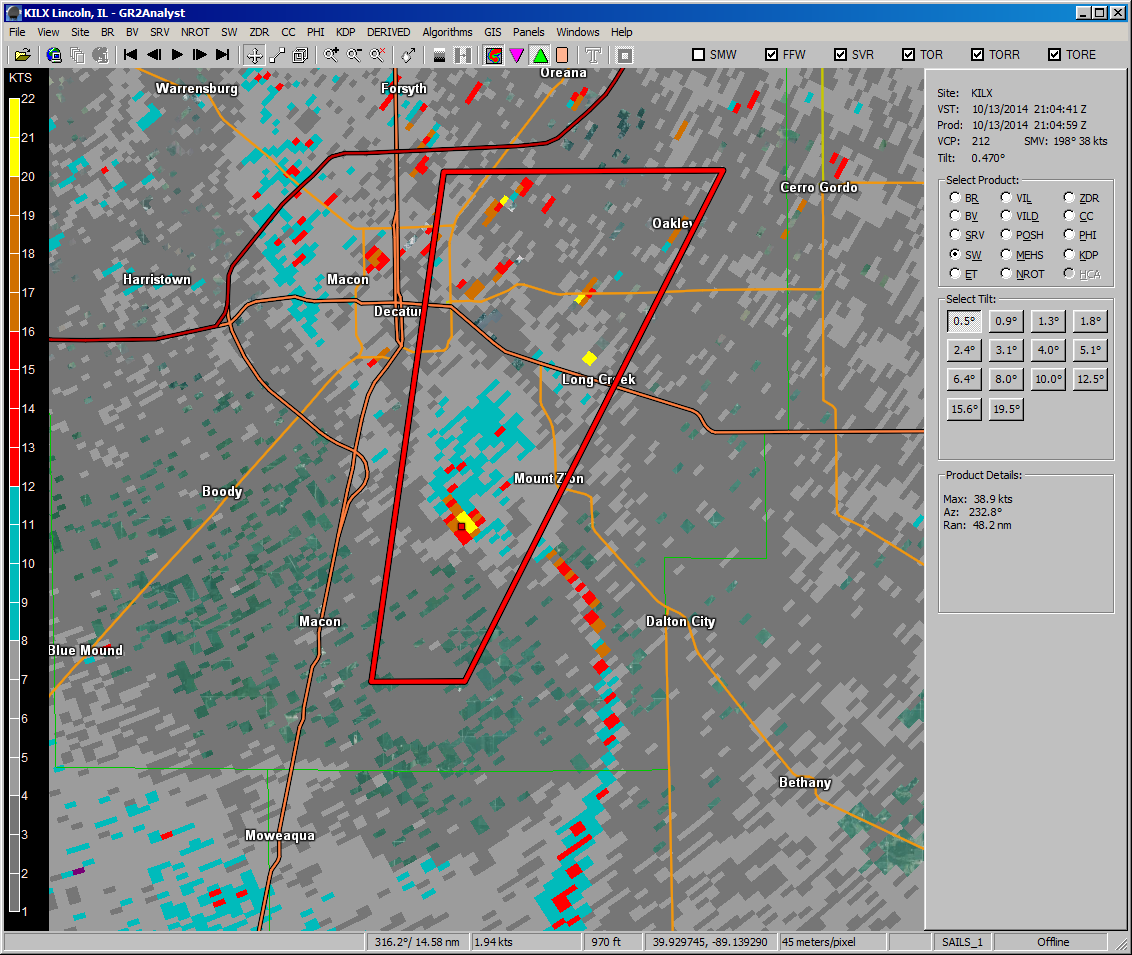 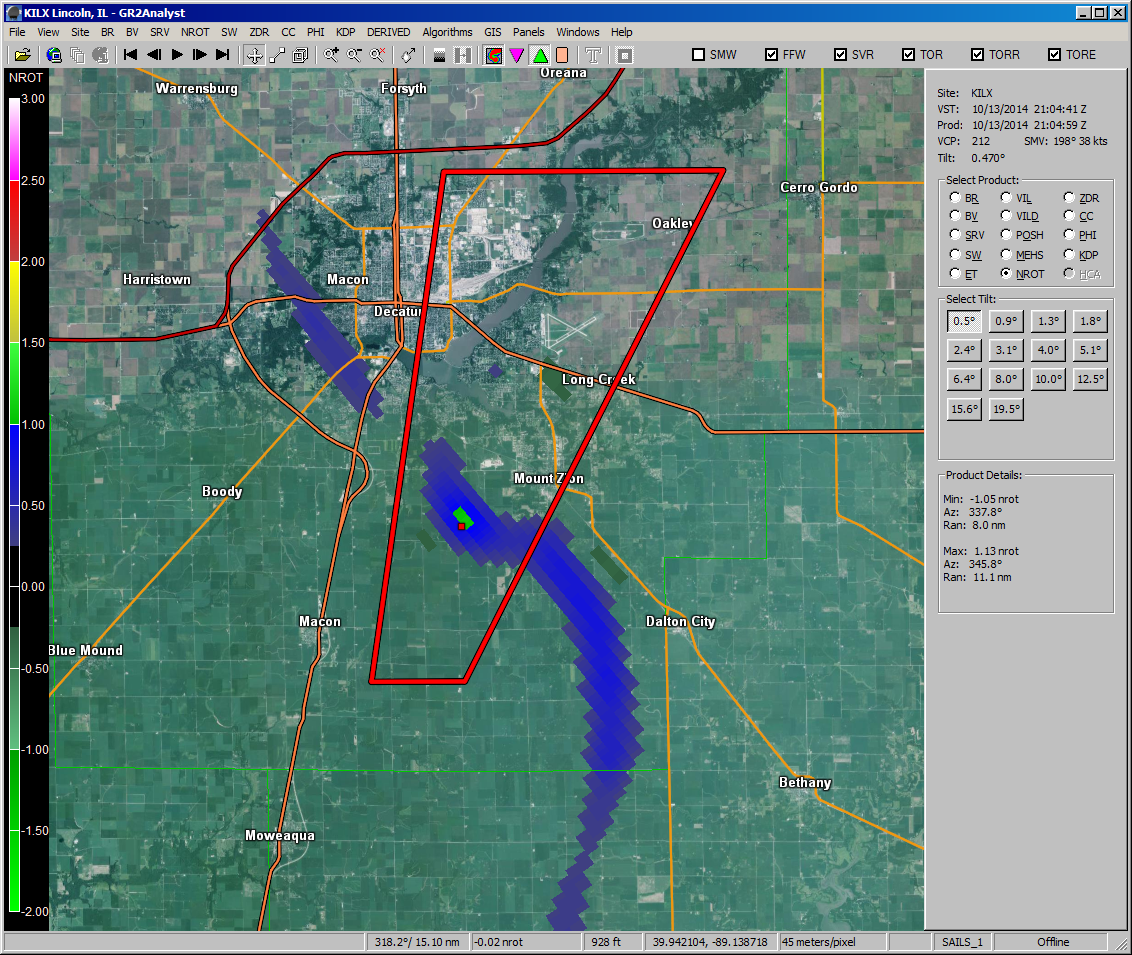 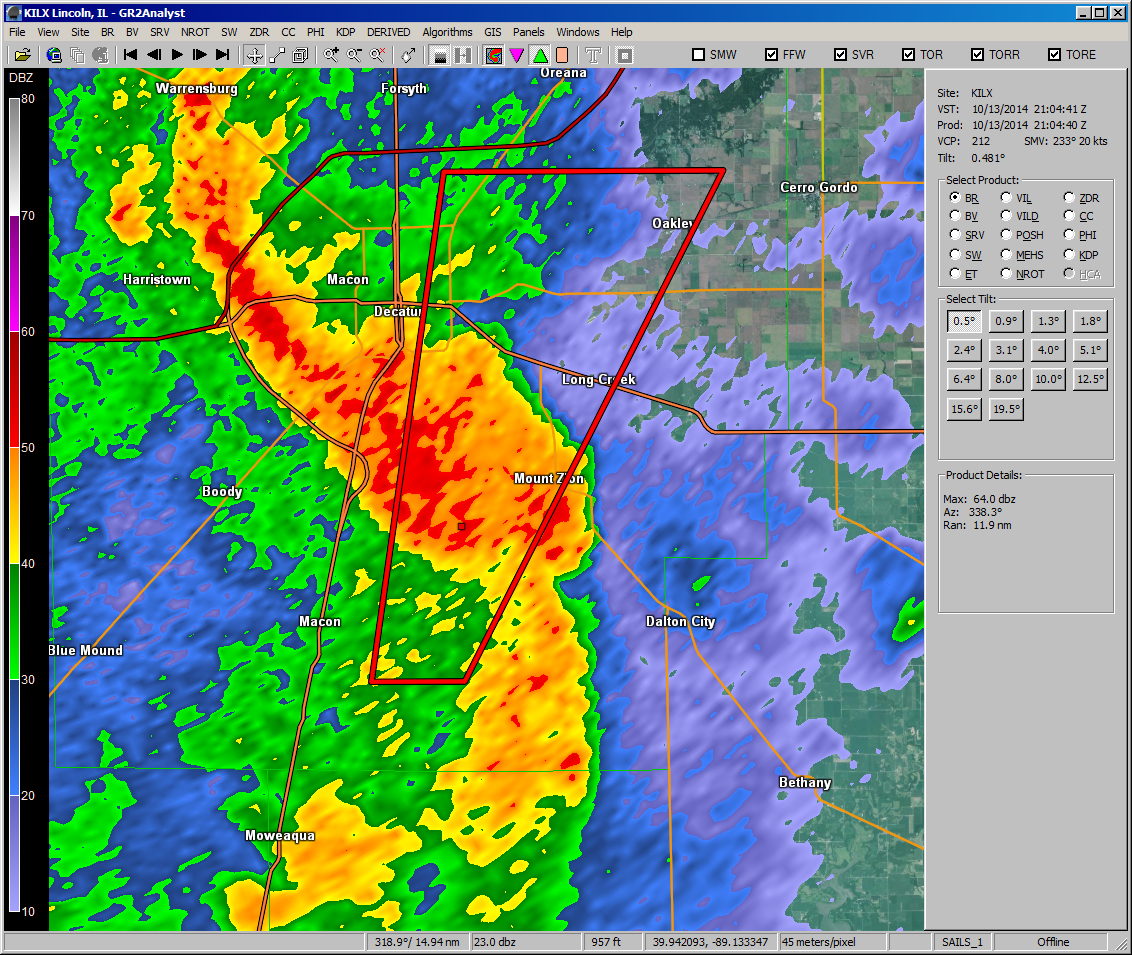 NROT
7
The Process
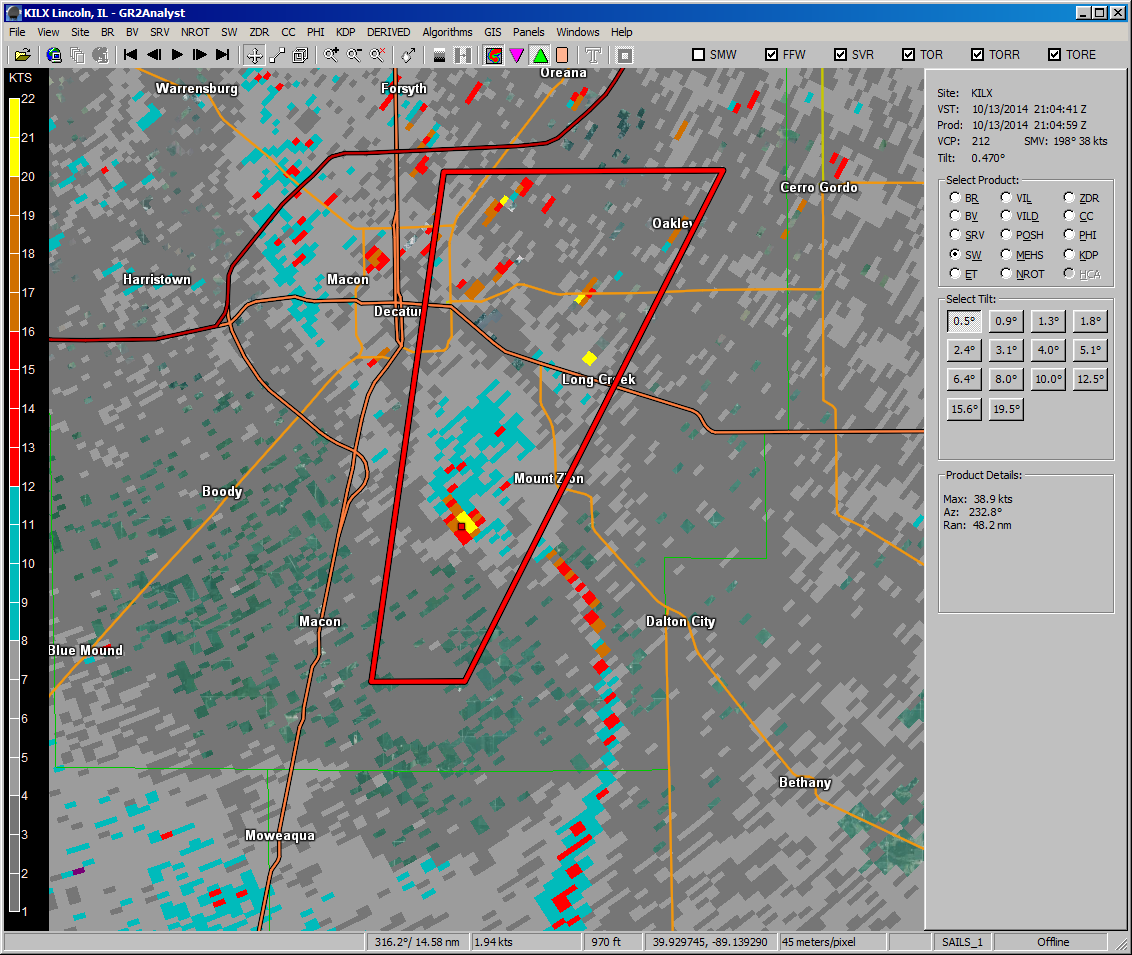 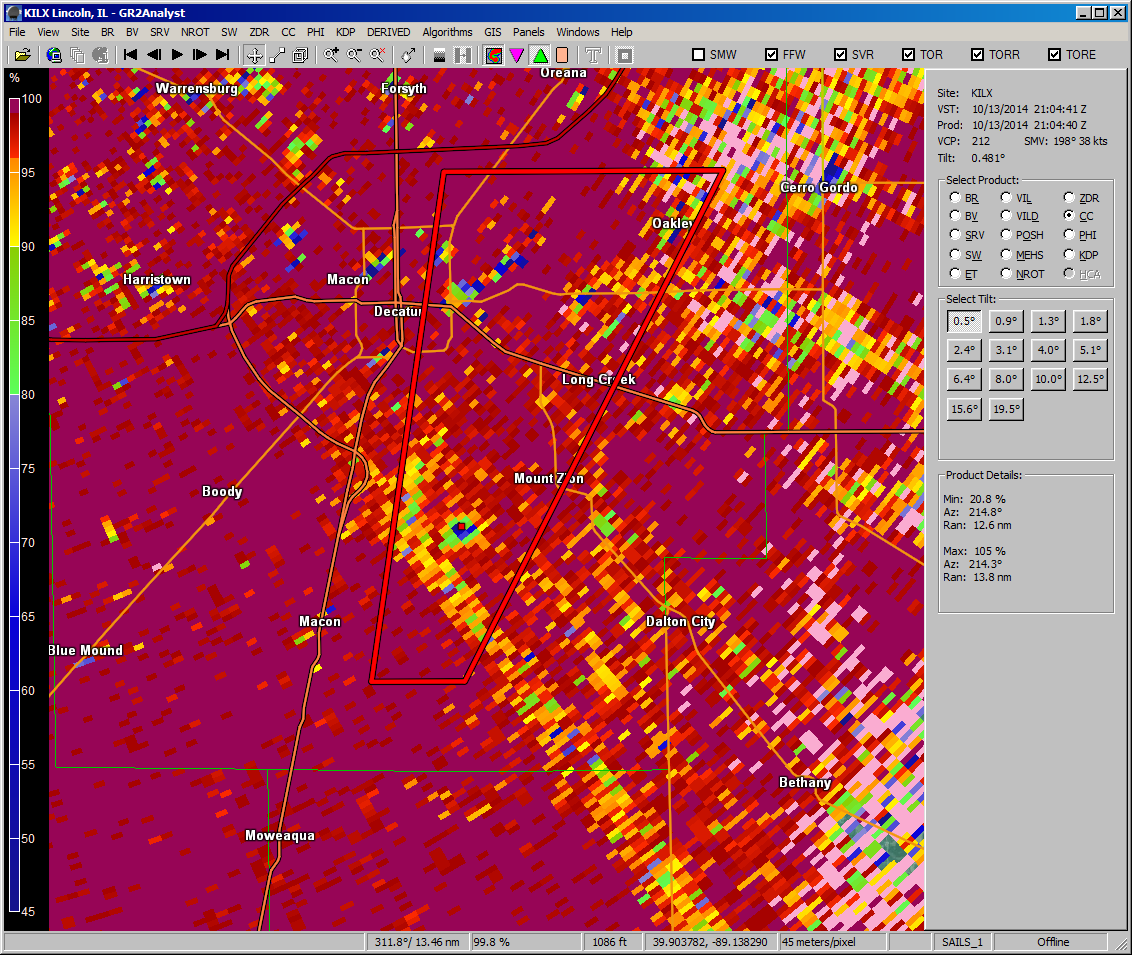 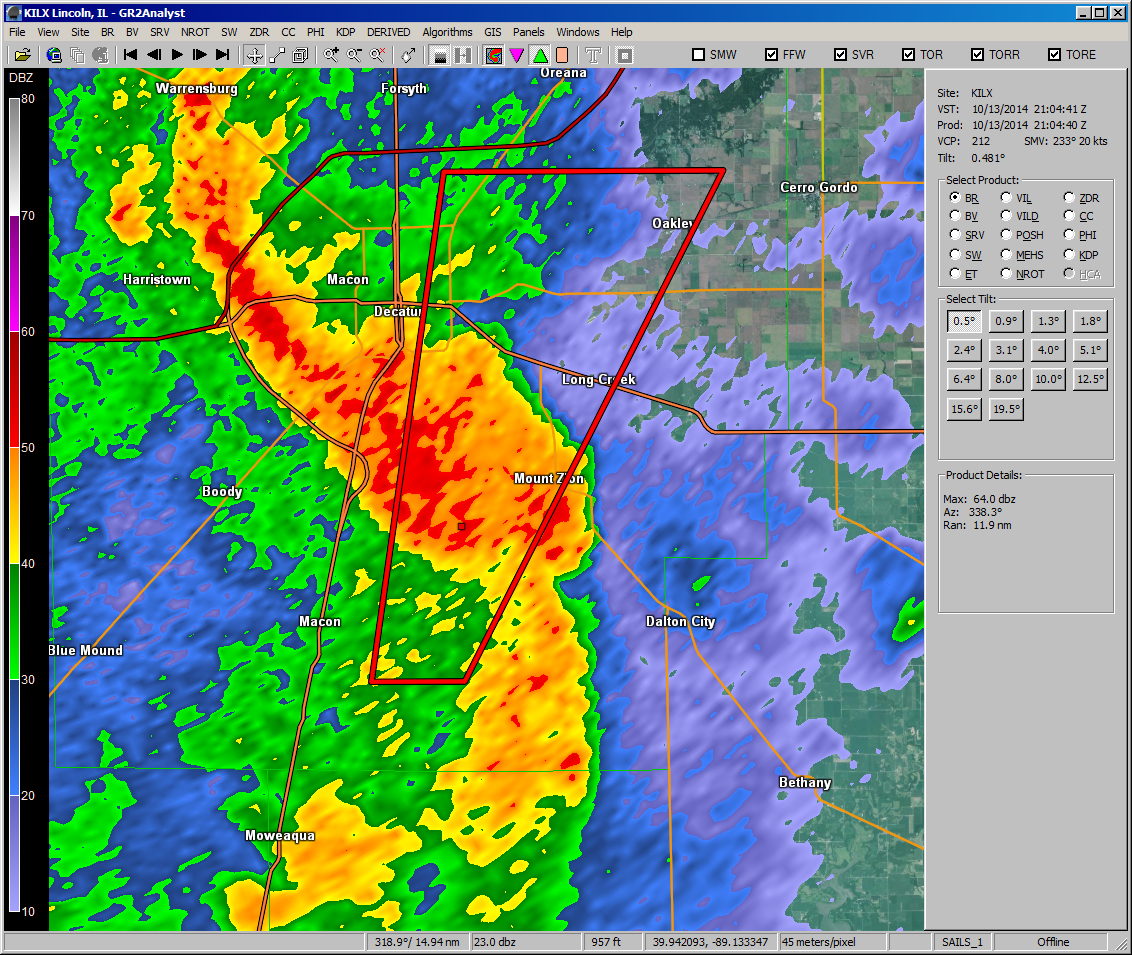 CC
8
Box and Whisker Charts
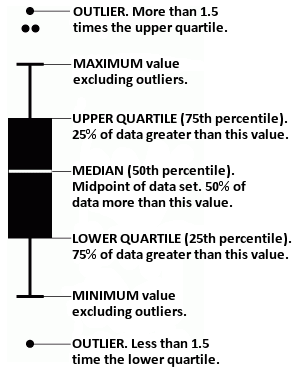 Box
Bottom = 1st quartile (25th percentile); 75% above value
Top = 3rd quartile (75th percentile); 25% above value 
Middle band = 2nd quartile (median); 50% above value
Height of box = interquartile range (IQR) = Q3 – Q1
IQR = measure of how spread out values are
Whiskers
Indicates variability outside upper and lower quartiles
Max and min values of data excluding outliers
Outliers
Data point that’s too far from a central value; doesn’t seem to fit; lies outside expected range of values
May be due to variability in measurement or error
Value that lies > 1.5 times outside height of box, i.e., outlier is below Q1 – 1.5 × IQR or above Q3 + 1.5 × IQR
9
QLCS Max Spectrum Width
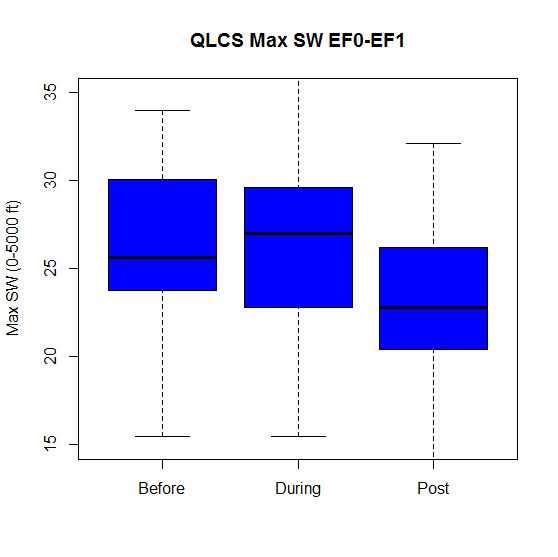 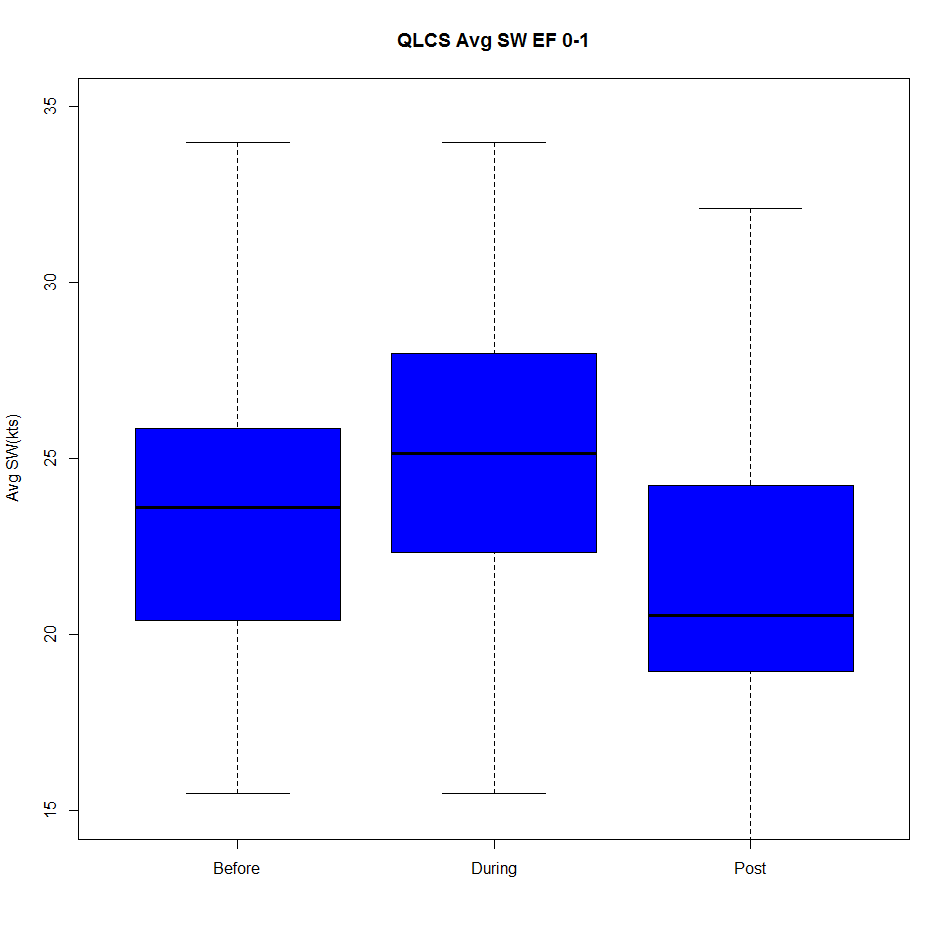 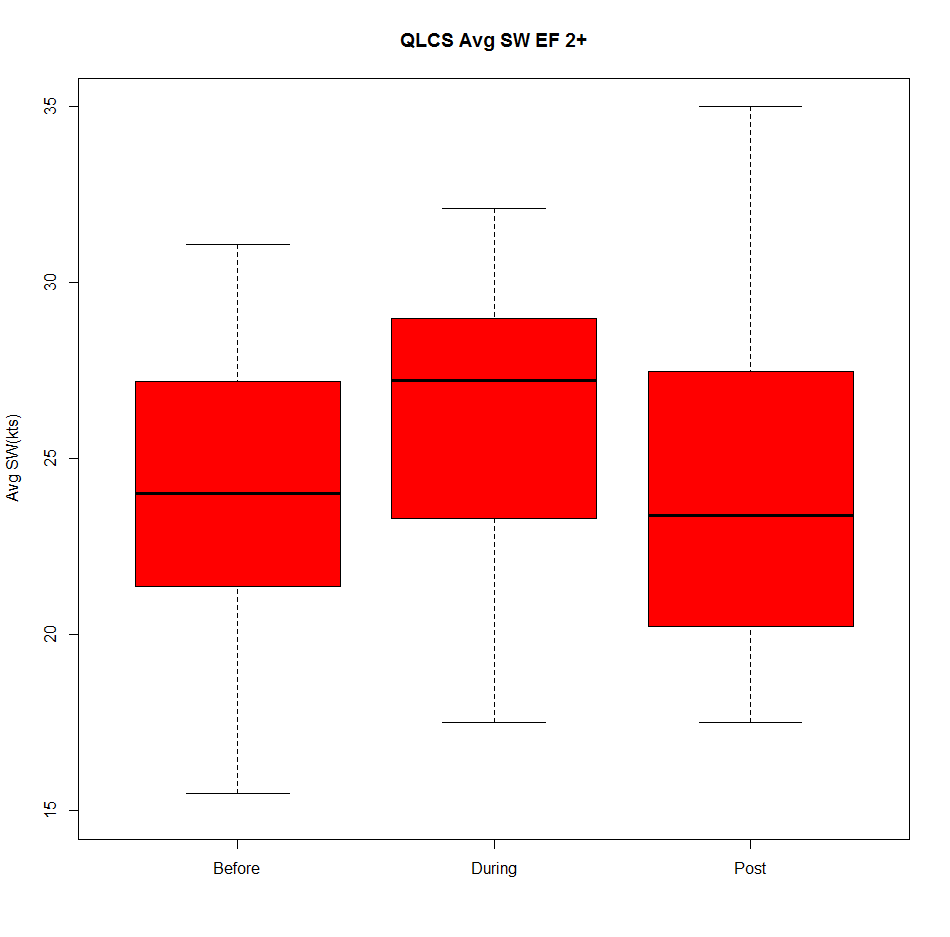 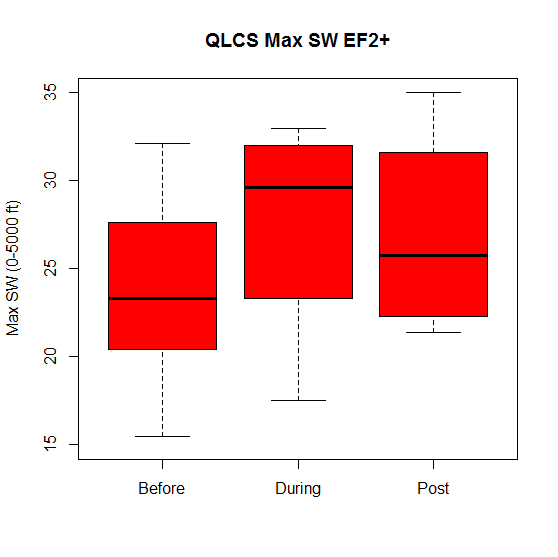 QLCS Avg SW EF 2+
QLCS Avg SW EF 0-1
QLCS Max SW EF 0-1
QLCS Max SW EF 2+
35
35
30
30
25
25
Avg SW Value
Avg SW Value
Max SW Value
Max SW Value
20
20
15
15
Before
During
During
Before
After
After
Before
During
After
Before
During
After
Little difference before vs. during for EF0-1 but ↑ for EF2+; some ↓ after 
Baseline during:  > 24 kts
Median during:  27 (EF0-1), 29-30 (EF2+)
10
Supercell Max Spectrum Width
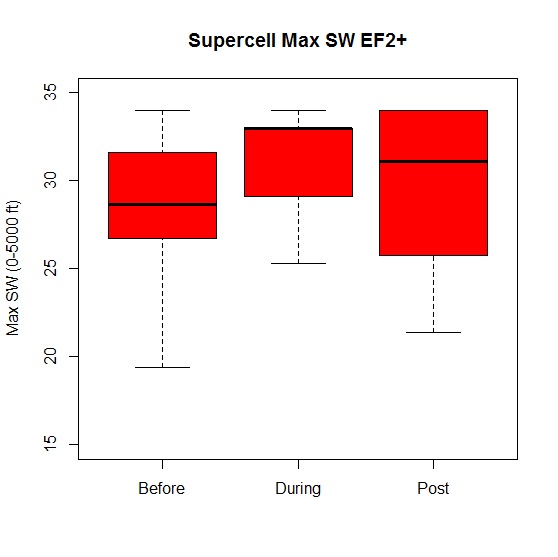 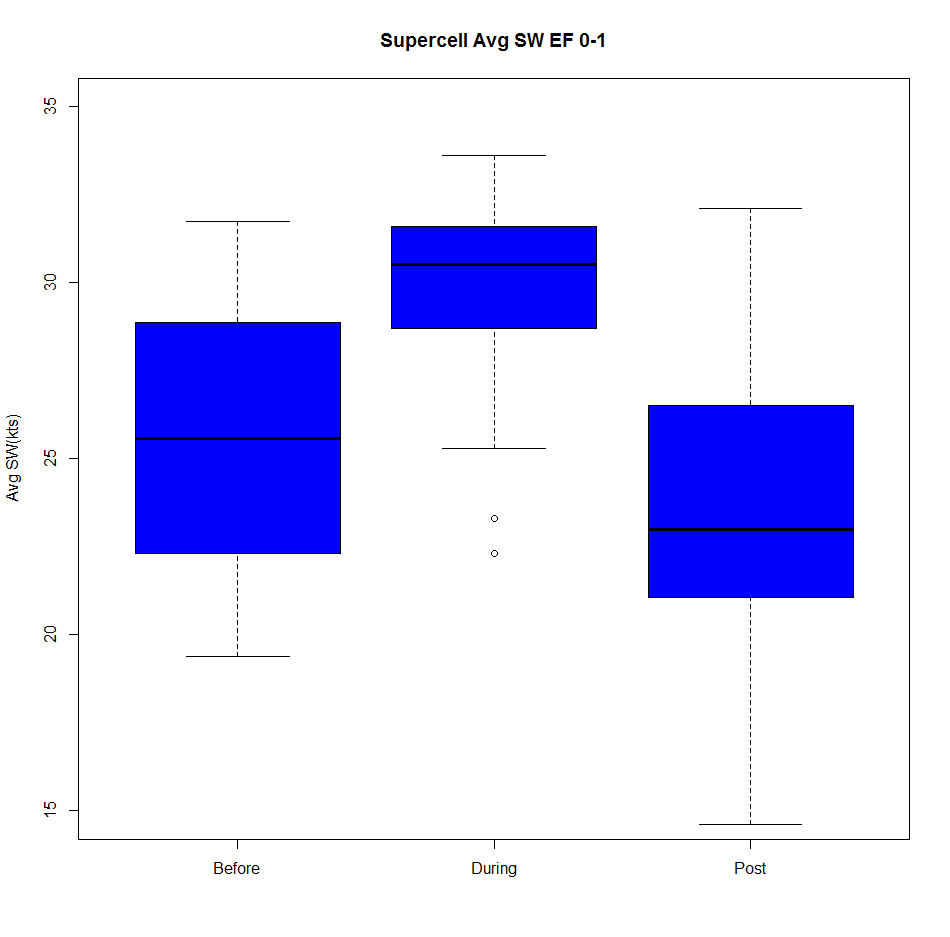 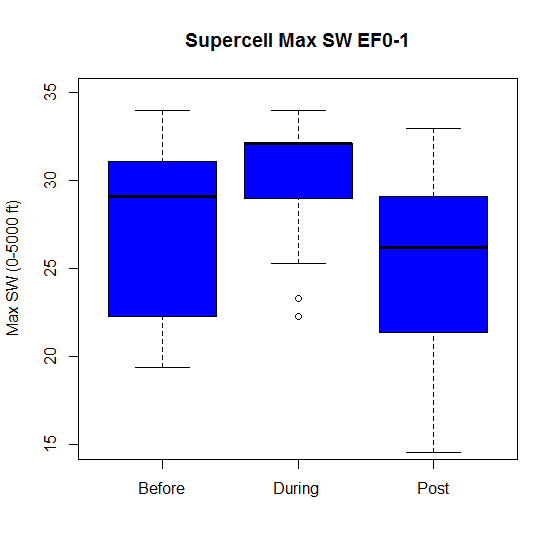 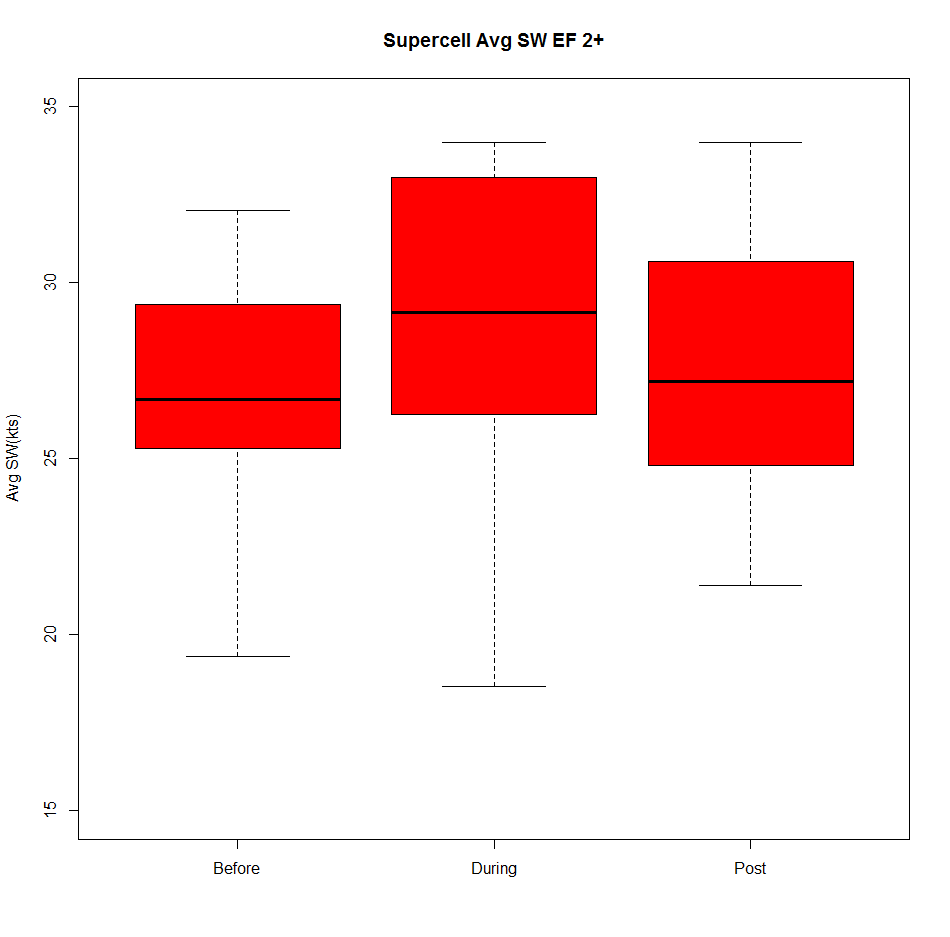 Supercell Avg SW EF 0-1
Supercell Avg SW EF 2+
Supercell Max SW EF 0-1
Supercell Max SW EF 2+
35
35
30
30
25
25
Avg SW Value
Avg SW Value
Max SW Value
Max SW Value
20
20
15
15
During
After
Before
Before
During
After
Before
During
After
Before
During
After
Values ↑ from before to during, then ↓ after tornado
Tighter spread on high end than QLCSs (very high values truncated in GR2)
Baseline during:  > 29 kts
Median during:  32 (EF0-1), 32-33 (EF2+)
11
QLCS vs. Supercell:  Max SW Value During Tornado
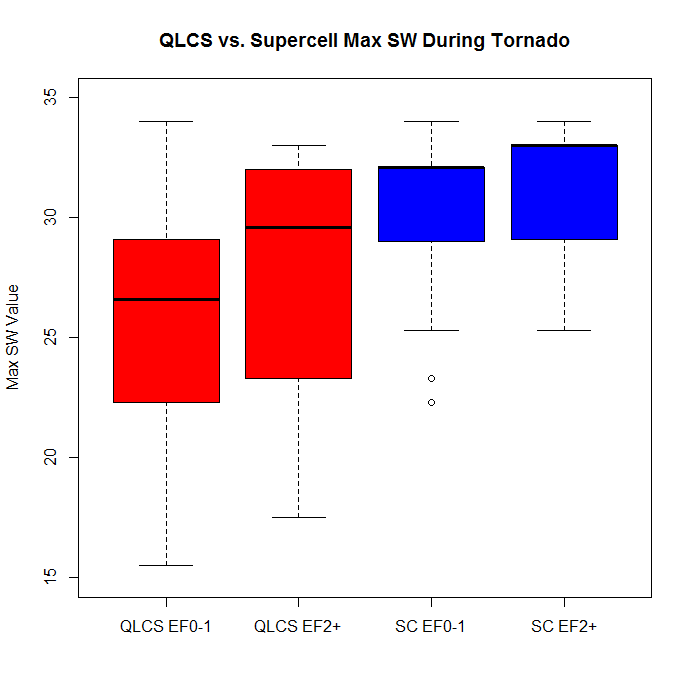 QLCS vs. Supercell Max SW During Tornado
Max SW Value
QLCS EF0-1
QLCS EF2+
SC EF0-1
SC EF2+
Values generally higher for supercells; wider range for QLCSs
EF0-1 median:  27 (QLCS), 32 (supercell) 
EF2+ median:  29-30 (QLCS), 32-33 (supercell)
12
QLCS Max NROT Value
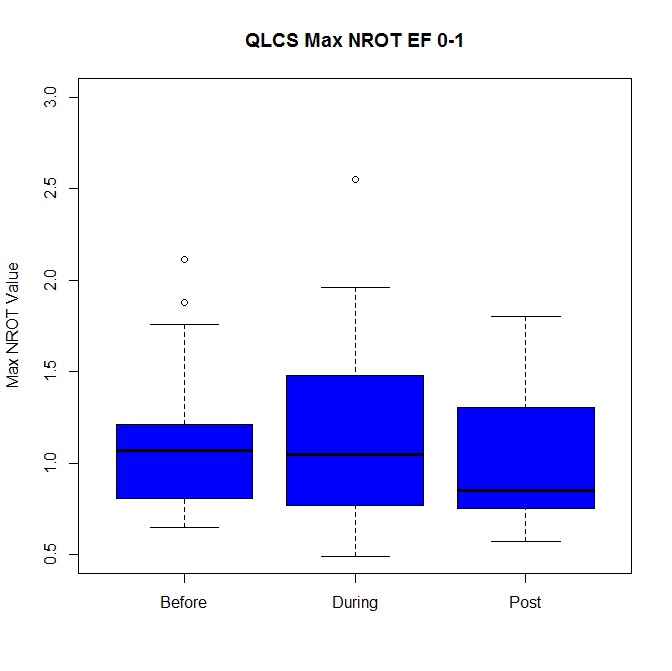 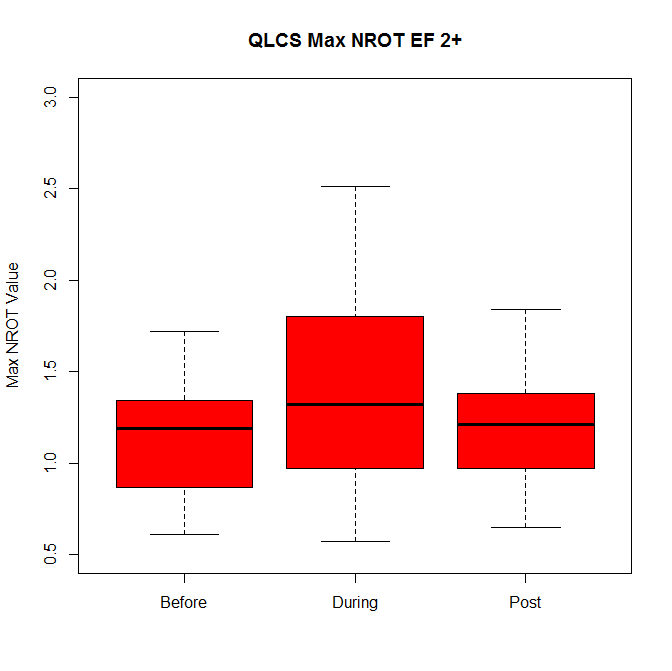 QLCS Max NROT EF 0-1
QLCS Max NROT EF 2+
3.0
3.0
2.5
2.5
2.0
2.0
Max NROT Value
Max NROT Value
1.5
1.5
1.0
1.0
0.5
0.5
During
Before
After
During
Before
After
Little diff before, during, and after, although several higher values during tornado
Baseline during:  ≥ 0.8 (EF0-1), ≥ 1.0 (EF2+)
Median during:  1.0 (EF0-1), 1.3 (EF2+)
13
Supercell Max NROT Value
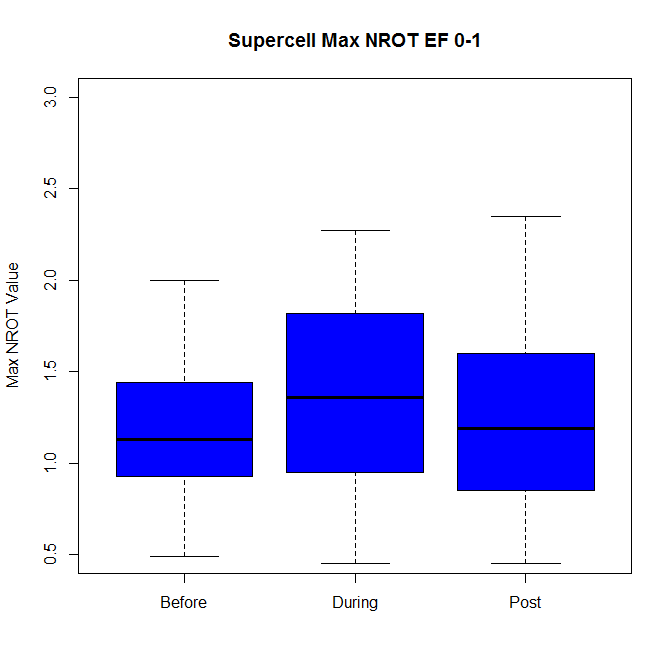 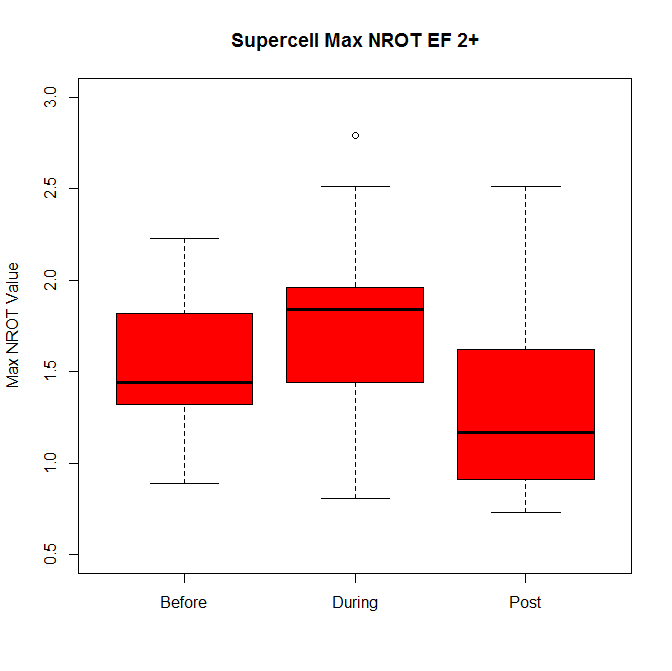 Supercell Max NROT EF 0-1
Supercell Max NROT EF 2+
3.0
3.0
2.5
2.5
2.0
2.0
Max NROT Value
Max NROT Value
1.5
1.5
1.0
1.0
0.5
0.5
After
Before
Before
During
After
During
Modest ↑ from before to during; modest ↓ after, esp. EF 2+
Baseline during:  ≥ 1.0 (EF0-1), ≥ 1.5 (EF2+)
Median during:  1.3 (EF0-1), 1.8 (EF2+)
14
QLCS vs. Supercell:  Max NROT During Tornado
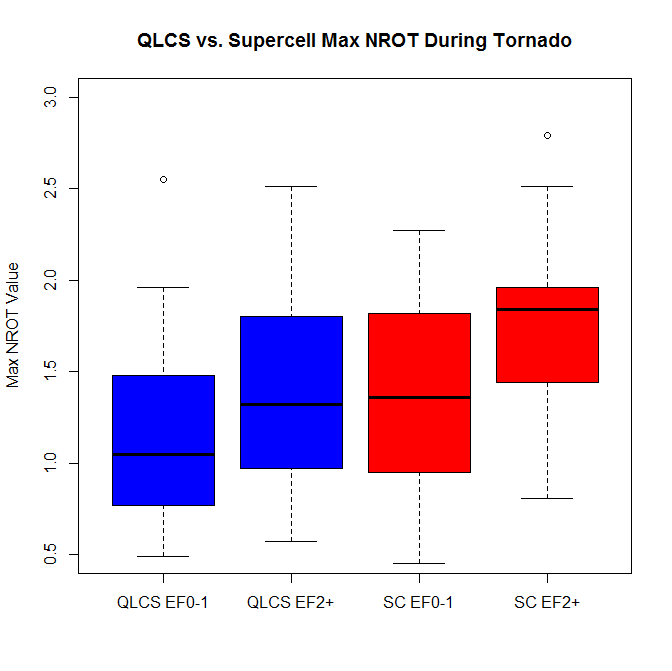 QLCS vs. Supercell Max NROT During Tornado
3.0
2.5
2.0
Max NROT Value
1.5
1.0
0.5
QLCS EF0-1
QLCS EF2+
SC EF0-1
SC EF2+
Median max ↑ as EF scale ↑ for both modes, but much overlap
EF0-1 median:  1.0 (QLCS), 1.3 (supercell) 
EF2+ median:  1.3 (QLCS), 1.8 (supercell)
15
QLCS:  Max NROT vs. Max SW (0-10 kft)
During Tornado
Min TOR criteria:  NROT > 0.5, SW > 15 (clustered > 23)
No sig EF0-1 scale diffs, but EF2+ clustered at higher values
Axes: Max NROT (SW) found for event, but SW (NROT) unidentifiable (set = 0)
16
Avg of Max NROT vs. Avg of Max SW per EF Scale
During Tornado
Supercell
QLCS
Supercell values higher for each EF rating
QLCS:  NROT > 1.0, SW > 22 (> 26 for EF1+)
Supercell:  NROT > 1.3, SW > 29
17
Median NROT Value vs. Median Height of Max NROT
After
After
Higher values and altitude for supercells than QLCSs
Values ↑ from before to during (esp. supercells), and ↓ afterward
Height of max NROT ↓ from before to during tornado
18
NROT Depth (≥ 1.0) During Tornado by EF Scale
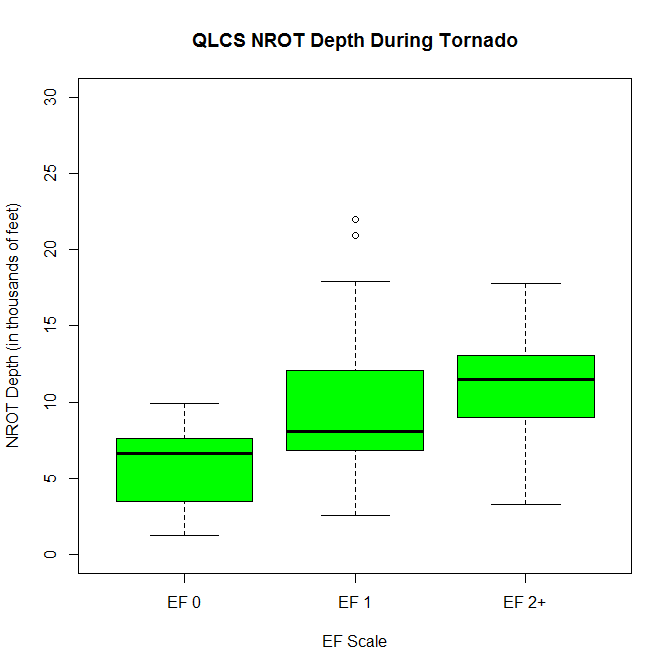 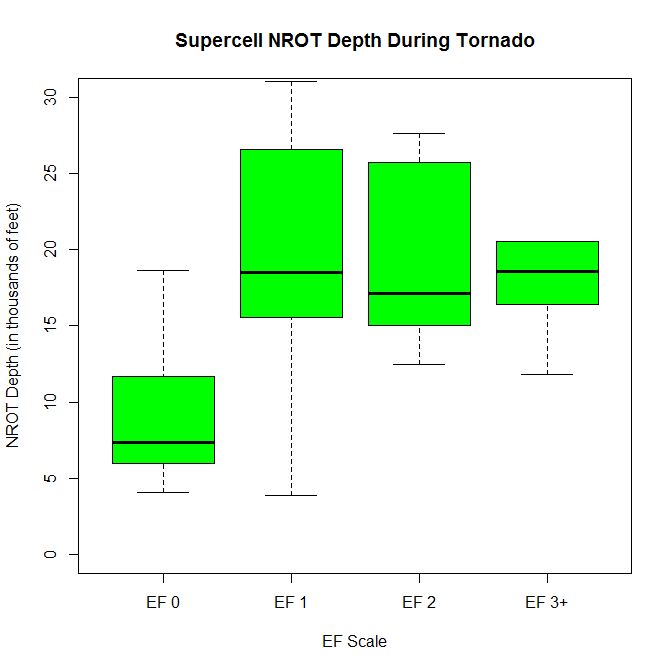 QLCS NROT Depth During Tornado
Supercell NROT Depth During Tornado
30
30
25
25
20
20
NROT Depth (kft)
NROT Depth (kft)
15
15
10
10
5
5
0
0
EF 0
EF 1
EF 2
EF 0
EF 2+
EF 1
EF 3+
EF Scale
EF Scale
QLCS:  Median depth ↑ slightly as EF scale ↑
Supercell:  Median depth ↑ from EF0 to EF1, then similar for EF1+
Median depth doesn’t differentiate potential tornado strength that well
19
Min CC Value (≤ 0.9) in TDS During Tornado by EF Scale
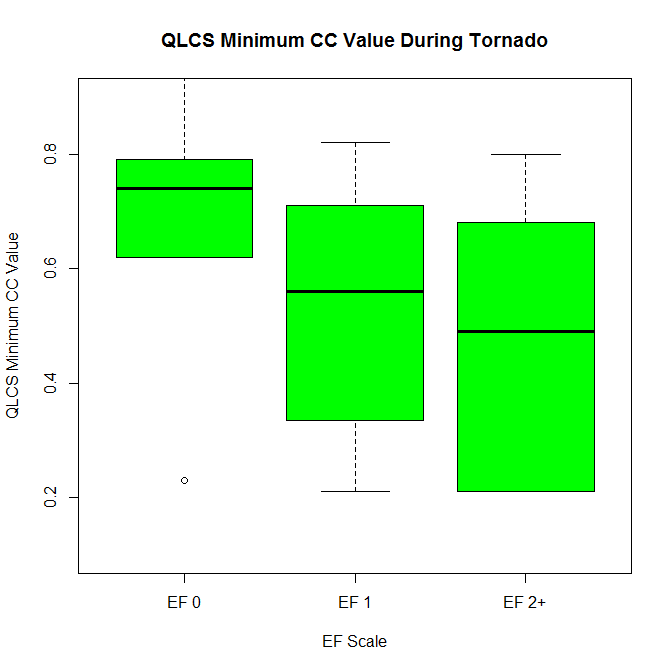 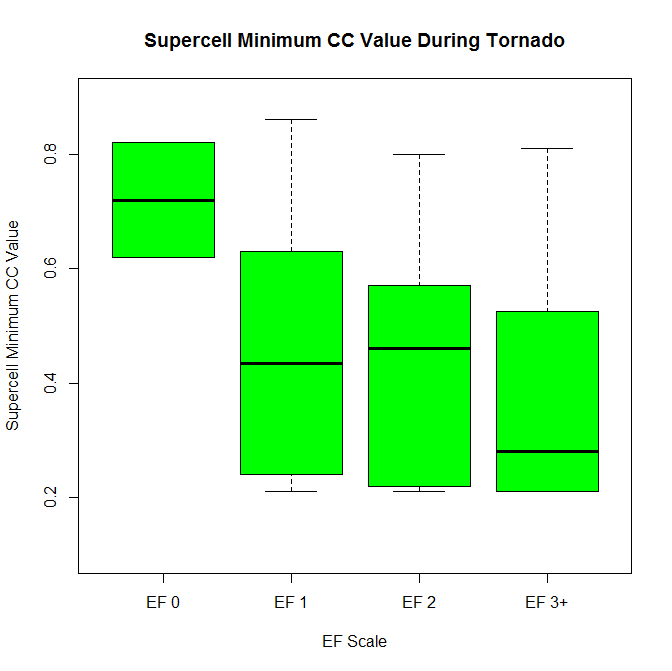 QLCS Min CC During Tornado
Supercell Min CC During Tornado
0.8
0.8
0.6
0.6
Min CC Value
Min CC Value
0.4
0.4
0.2
0.2
EF 0
EF 1
EF 2
EF 0
EF 2+
EF 1
EF 3+
EF Scale
EF Scale
Generally lower for supercell vs. QLCS tornadoes
QLCS:  Values ↓ from EF0 to EF2 (much overlap in EF1 and EF2+)
Lower CC moderately associated with stronger tornadoes
20
Max TDS Depth (CC ≤ 0.9) for QLCS and Supercells
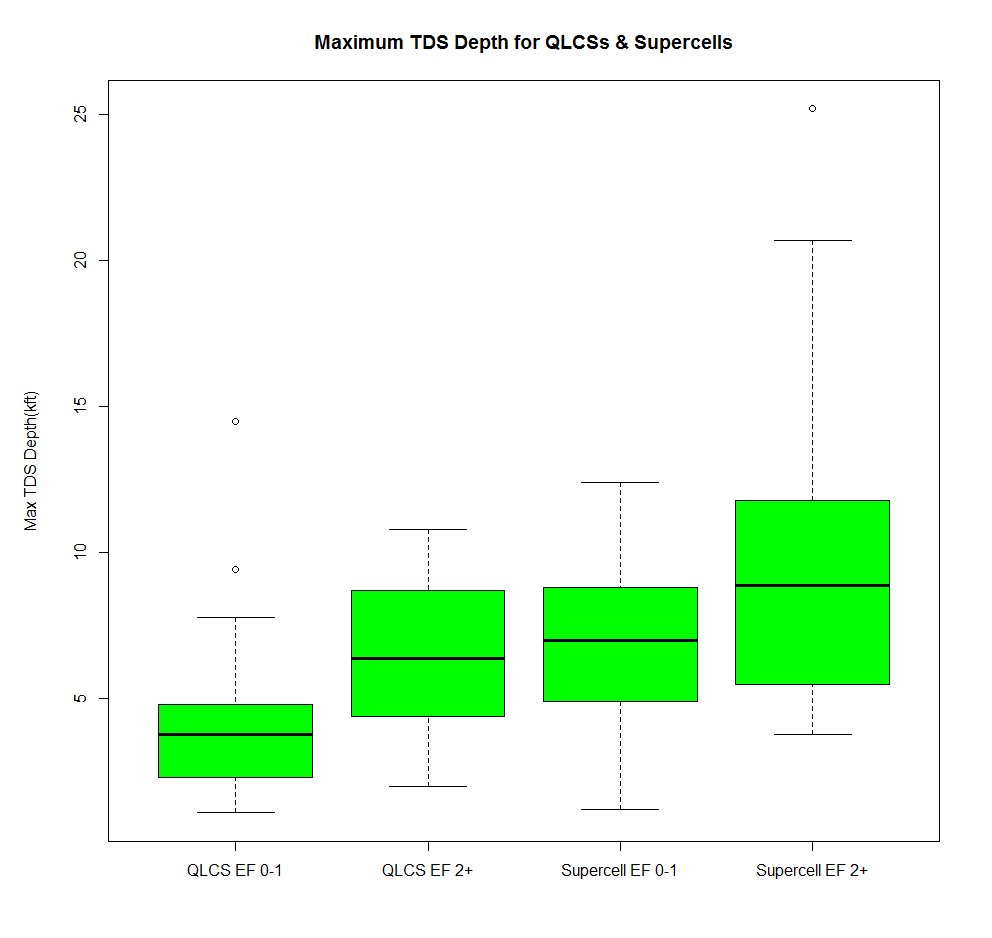 Maximum TDS Depth for QLCSs & Supercells
25
20
15
Max TDS Depth (kft)
10
5
QLCS  EF 0-1
QLCS  EF 2+
Supercell  EF 0-1
Supercell  EF 2+
Depth ↑ from EF0-1 to EF2+ for both modes
Deeper depth for supercells than QLCSs for all EF ratings
Are shallow QLCS EF0-1 depths truly tornado debris or convergence of particles?
21
Summary
22